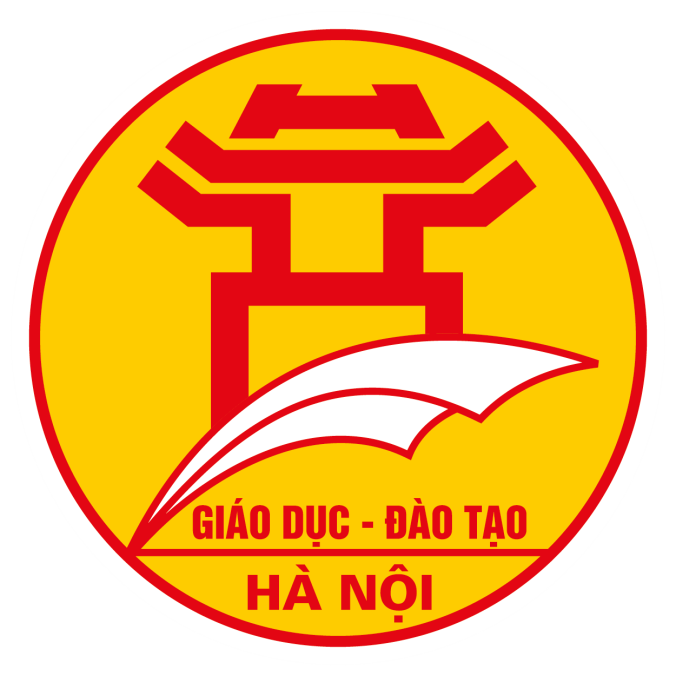 CHƯƠNG TRÌNH DẠY HỌC TRÊN TRUYỀN HÌNH
MÔN TOÁN 9
PHƯƠNG TRÌNH BẬC HAI MỘT ẨN
Giáo viên dạy  : Lương Thị Liên
Trường THCS Thái Thịnh – Quận Đống Đa
560m2
32m
24m
Bài toán mở đầu:
Trên một thửa đất hình chữ nhật có chiều dài là 32m, chiều rộng là 24m người ta định làm một vườn cây cảnh có con đường đi xung quanh ( Hình vẽ). 
Hỏi bề rộng của mặt đường là bao nhiêu để diện tích phần đất còn lại là 560m2
* Gọi bề rộng của mặt đường là x (m) ( 0 < 2x < 24)
x
* Phần đất còn lại của hình chữ nhật có:
x
-  Chiều dài là 32 – 2x (m)
x
-  Chiều rộng là 24 – 2x (m)
x
-  Diện tích là  ( 32 -2x ). ( 24 – 2x)  (m2)
* Vì diện tích phần đất còn lại là 560m2  . Ta có phương trình
( 32 -2x ). ( 24 – 2x) = 560
Phương trình bậc hai một ẩn
PHƯƠNG TRÌNH BẬC HAI MỘT ẨN
Định nghĩa
* Phương trình bậc hai một ẩn( nói gọn là phương trình bậc hai) là phương trình có dạng:   ax2 + bx + c = 0
(trong đó x là ẩn; a, b, c gọi là các hệ số)
* Ví dụ :
Phương trình bậc hai
Hệ số
a = 2
a) 2x2 + 7x – 9 = 0
b = 7
c = - 9
b) - 3x2 + 8x = 0
a = - 3
b = 8
c = 0
c) 4x2  - 9 = 0
b = 0
c = - 9
a =  4
Bài tập 1: Trong các phương trình sau phương trình nào là phương trình bậc hai ( Đánh dấu “x” vào ô thích hợp) ? Chỉ rõ các hệ số a , b, c của mỗi phương trình
a = 0,1
b = 0
c = - 4
X
b = -1
X
c = 0
X
a = 1
c = 2
X
b = 0
c = 0
PHƯƠNG TRÌNH BẬC HAI MỘT ẨN
2. Một số ví dụ về giải phương trình bậc hai
Ví dụ 1: Giải phương trình
a) 4x2 + x = 0
PHƯƠNG TRÌNH BẬC HAI MỘT ẨN
2) Một số ví dụ về giải phương trình bậc hai
b) 7x2 + 2 = 0
Ví dụ 2: Giải phương trình
a) x2 - 5 = 0
PHƯƠNG TRÌNH BẬC HAI MỘT ẨN
2) Một số ví dụ về giải phương trình bậc hai
b) 7x2 + 2 = 0
Ví dụ 2: Giải phương trình
a) x2 - 5 = 0
Một học sinh làm như sau:
Cách làm trên đúng hay sai???
PHƯƠNG TRÌNH BẬC HAI MỘT ẨN
2) Một số ví dụ về giải phương trình bậc hai
Ví dụ 2: Giải phương trình
b) 7x2 + 2 = 0
a) x2 - 5 = 0
Vậy phương trình vô nghiệm
PHƯƠNG TRÌNH BẬC HAI MỘT ẨN
2. Một số ví dụ về giải phương trình bậc hai
Ví dụ 3: Giải phương trình
Vậy phương trình có hai nghiệm 
 x1 = -1;   x2 = 5
1)   (x - 3)2 = 4
PHƯƠNG TRÌNH BẬC HAI MỘT ẨN
2. Một số ví dụ về giải phương trình bậc hai
Ví dụ 3: Giải phương trình
2
+ 4
+ 4
PHƯƠNG TRÌNH BẬC HAI MỘT ẨN
2. Một số ví dụ về giải phương trình bậc hai
Ví dụ 3: Giải phương trình
Bài tập 2: Khoanh tròn vào đáp án mà em cho là đúng
Phương trình 4x2 – 3 = 0 có nghiệm là.
3) Phương trình  x2 – 2x - 5 = 0 có tập nghiệm là
4) Trong các phương trình cho dưới đây phương trình nào vô nghiệm.
HƯỚNG DẪN:
Bài tập 2: Khoanh tròn vào đáp án mà em cho là đúng
Phương trình 4x2 – 3 = 0 có nghiệm là.
3) Phương trình  x2 – 2x - 5 = 0 có tập nghiệm là
4) Trong các phương trình cho dưới đây phương trình nào vô nghiệm.
Bài tập 3: Giải phương trình
Vậy phương trìnhcó hai nghiệm:
Định nghĩa
Phương trình bậc hai một ẩn
Cách giải
Công thức nghiệm
BÀI TẬP VỀ NHÀ
Bài 11,12,13 ( SGK – Trang 42)
Bài 17, 18 ( SBT – Trang 40)